Distributed Systems
(3rd Edition)
Chapter 01: Introduction
Version: March 20, 2022
Introduction: What is a distributed system?
Distributed System
Definition
A distributed system is a collection of autonomous computing elements  that appears to its users as a single coherent system.
Characteristic features
Autonomous computing elements, also referred to as nodes, be  they hardware devices or software processes.
Single coherent system: users or applications perceive a single  system ⇒ nodes need to collaborate.
2 / 56
Introduction: What is a distributed system?	Characteristic 1: Collection of autonomous computing elements
Collection of autonomous nodes
Independent behavior
Each node is autonomous and will thus have its own notion of time:  there is no global clock. Leads to fundamental synchronization and  coordination problems.
Collection of nodes
How to manage group membership?
How to know that you are indeed communicating with an  authorized (non)member?
2 / 56
Introduction: What is a distributed system?
Characteristic 1: Collection of autonomous computing elements
Organization

Overlay network
Each node in the collection communicates only with other nodes in the  system, its neighbors. The set of neighbors may be dynamic, or may  even be known only implicitly (i.e., requires a lookup).
Overlay types
Well-known example of overlay networks: peer-to-peer systems.
Structured: each node has a well-defined set of neighbors with whom  it can communicate (tree, ring).
Unstructured: each node has references to randomly selected other  nodes from the system.
2 / 56
Introduction: What is a distributed system?	Characteristic 2: Single coherent system
Coherent system
Essence
The collection of nodes as a whole operates the same, no matter  where, when, and how interaction between a user and the system  takes place.
Examples
An end user cannot tell where a computation is taking place
Where data is exactly stored should be irrelevant to an application
If or not data has been replicated is completely hidden
Keyword is distribution transparency
The snag: partial failures
It is inevitable that at any time only a part of the distributed system fails.  Hiding partial failures and their recovery is often very difficult and in  general impossible to hide.
2 / 56
Introduction: What is a distributed system?	Middleware and distributed systems
Middleware: the OS of distributed systems
Same interface everywhere

Computer 1	Computer 2
Computer 3
Computer 4
Appl. A
Appl. C
Application B
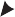 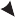 Distributed-system layer (middleware)
Local OS 1
Local OS 2
Local OS 3
Local OS 4
Network
What does it contain?
Commonly used components and functions that need not be  implemented by applications separately.
2 / 56
Introduction: Design goals
What do we want to achieve?
Support sharing of resources
Distribution transparency
Openness
Scalability
2 / 56
Introduction: Design goals
Supporting resource sharing
Sharing resources
Canonical examples
Cloud-based shared storage and files
Peer-to-peer assisted multimedia streaming
Shared mail services (think of outsourced mail systems)
Shared Web hosting (think of content distribution networks)

Observation
“The network is the computer”
(quote from John Gage, then at Sun Microsystems)
2 / 56
Introduction: Design goals
Making distribution transparent
Distribution transparency

Types
Types of distribution transparency
9 / 56
Introduction: Design goals
Making distribution transparent
Degree of transparency

Observation
Aiming at full distribution transparency may be too much:
Degree of distribution transparency
10 / 56
Introduction: Design goals
Making distribution transparent
Degree of transparency

Observation
Aiming at full distribution transparency may be too much:
There are communication latencies that cannot be hidden
Degree of distribution transparency
10 / 56
Introduction: Design goals
Making distribution transparent
Degree of transparency

Observation
Aiming at full distribution transparency may be too much:
There are communication latencies that cannot be hidden
Completely hiding failures of networks and nodes is (theoretically  and practically) impossible
You cannot distinguish a slow computer from a failing one
You can never be sure that a server actually performed an  operation before a crash
Degree of distribution transparency
10 / 56
Introduction: Design goals
Making distribution transparent
Degree of transparency

Observation
Aiming at full distribution transparency may be too much:
There are communication latencies that cannot be hidden
Completely hiding failures of networks and nodes is (theoretically  and practically) impossible
You cannot distinguish a slow computer from a failing one
You can never be sure that a server actually performed an  operation before a crash
Full transparency will cost performance, exposing distribution of  the system
Keeping replicas exactly up-to-date with the master takes  time
Immediately flushing write operations to disk for fault  tolerance
Degree of distribution transparency
10 / 56
Introduction: Design goals
Making distribution transparent
Degree of transparency

Exposing distribution may be good
Making use of location-based services (finding your nearby  friends)
When dealing with users in different time zones
When it makes it easier for a user to understand what’s going on  (when e.g., a server does not respond for a long time, report it as  failing).
Degree of distribution transparency
11 / 56
Introduction: Design goals
Making distribution transparent
Degree of transparency

Exposing distribution may be good
Making use of location-based services (finding your nearby  friends)
When dealing with users in different time zones
When it makes it easier for a user to understand what’s going on  (when e.g., a server does not respond for a long time, report it as  failing).

Conclusion
Distribution transparency is a nice a goal, but achieving it is a different  story, and it should often not even be aimed at.
Degree of distribution transparency
11 / 56
Introduction: Design goals
Being open
Openness of distributed systems
What are we talking about?
Be able to interact with services from other open systems, irrespective  of the underlying environment:
Systems should conform to well-defined interfaces
Systems should easily interoperate
Systems should support portability of applications
Systems should be easily extensible
Interoperability, composability, and extensibility
12 / 56
Introduction: Design goals
Being open
Policies versus mechanisms

Implementing openness: policies
What level of consistency do we require for client-cached data?
Which operations do we allow downloaded code to perform?
Which QoS requirements do we adjust in the face of varying  bandwidth?
What level of secrecy do we require for communication?

Implementing openness: mechanisms
Allow (dynamic) setting of caching policies
Support different levels of trust for mobile code
Provide adjustable QoS parameters per data stream
Offer different encryption algorithms
Separating policy from mechanism
13 / 56
Introduction: Design goals
Being open
On strict separation
Observation
The stricter the separation between policy and mechanism, the more  we need to make ensure proper mechanisms, potentially leading to  many configuration parameters and complex management.
Finding a balance
Hard coding policies often simplifies management and reduces  complexity at the price of less flexibility. There is no obvious solution.
Separating policy from mechanism
14 / 56
Introduction: Design goals
Being scalable
Scale in distributed systems
Observation
Many developers of modern distributed systems easily use the  adjective “scalable” without making clear why their system actually  scales.
Scalability dimensions
15 / 56
Introduction: Design goals
Being scalable
Scale in distributed systems
Observation
Many developers of modern distributed systems easily use the  adjective “scalable” without making clear why their system actually  scales.
At least three components
Number of users and/or processes (size scalability)
Maximum distance between nodes (geographical scalability)
Number of administrative domains (administrative scalability)
Scalability dimensions
15 / 56
Introduction: Design goals
Being scalable
Scale in distributed systems
Observation
Many developers of modern distributed systems easily use the  adjective “scalable” without making clear why their system actually  scales.
At least three components
Number of users and/or processes (size scalability)
Maximum distance between nodes (geographical scalability)
Number of administrative domains (administrative scalability)

Observation
Most systems account only, to a certain extent, for size scalability.  Often a solution: multiple powerful servers operating independently in  parallel. Today, the challenge still lies in geographical and  administrative scalability.
Scalability dimensions
15 / 56
Introduction: Design goals
Being scalable
Size scalability
Root causes for scalability problems with centralized  solutions
The computational capacity, limited by the CPUs
The storage capacity, including the transfer rate between CPUs  and disks
The network between the user and the centralized service
Scalability dimensions
16 / 56
Introduction:  Design goals	Being scalable
Formal analysis
A centralized service can be modeled as a simple queuing  system
Requests
Response
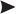 Queue
Process
Assumptions and notations
The queue has infinite capacity ⇒ arrival rate of requests is not  influenced by current queue length or what is being processed.
Arrival rate requests: λ
Processing capacity service: µ requests per second

Fraction of time having k requests in the system
λ	λ
µ	µ
k
pk  =  1 −
Scalability dimensions
17 / 56
Introduction: Design goals
Being scalable
Formal analysis
Utilization U of a service is the fraction of time that it is  busy
λ
∑  k
k
U =	p   = 1 −p  =	⇒ p   = (1 −U)U
0	k
µ
k>0
Average number of requests in the system
N = ∑ k ·pk = ∑ k ·(1−U)Uk = (1−U) ∑ k ·Uk = (1 −U)U =    U
(1 −U)2	1 −U
k≥0	k≥0	k≥0
Average throughput
λ
X =	U · µ	+(1 − U ) · 0 =	· µ = λ
µ
serv e r a t  work        serv e r idle
Scalability dimensions
18 / 56
Introduction: Design goals
Being scalable
Formal analysis

Response time: total time take to process a request after  submission
N	S	R	1 
1 −U
R =	=
⇒	=
X	1 −U	S
with S = 1 being the service time.
µ
Observations
If U is small, response-to-service time is close to 1: a request is  immediately processed
If U goes up to 1, the system comes to a grinding halt. Solution:  decrease S.
Scalability dimensions
19 / 56
Introduction: Design goals
Being scalable
Problems with geographical scalability
Cannot simply go from LAN to WAN: many distributed systems  assume synchronous client-server interactions: client sends  request and waits for an answer. Latency may easily prohibit this  scheme.
WAN links are often inherently unreliable: simply moving  streaming video from LAN to WAN is bound to fail.
Lack of multipoint communication, so that a simple search  broadcast cannot be deployed. Solution is to develop separate  naming and directory services (having their own scalability  problems).
Scalability dimensions
20 / 56
Introduction:  Design goals	Being scalable
Problems with administrative scalability
Essence
Conflicting policies concerning usage (and thus payment),  management, and security
Examples
Computational grids: share expensive resources between  different domains.
Shared equipment: how to control, manage, and use a shared  radio telescope constructed as large-scale shared sensor  network?

Exception: several peer-to-peer networks
File-sharing systems (based, e.g., on BitTorrent)
Peer-to-peer telephony (Skype)
Peer-assisted audio streaming (Spotify)
Note: end users collaborate and not administrative entities.
Scalability dimensions
21 / 56
Introduction: Design goals
Being scalable
Techniques for scaling
Hide communication latencies
Make use of asynchronous communication
Have separate handler for incoming response
Problem: not every application fits this model
Scaling techniques
22 / 56
Introduction: Design goals
Being scalable
Techniques for scaling
Facilitate solution by moving computations to client
Client
Server
M
A
A
R
T
E
N
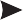 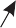 Check form
Process form  Server
Client
MAARTEN
FIRST NAME  LAST NAME  E-MAIL
MAARTEN  VAN STEEN
MVS@VAN-STEEN.NET
VAN STEEN
MVS@VAN-STEEN.NET
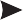 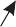 Check form
Process form
Scaling techniques
23 / 56
Introduction: Design goals
Being scalable
Techniques for scaling
Partition data and computations across multiple machines
Move computations to clients (Java applets)
Decentralized naming services (DNS)
Decentralized information systems (WWW)
Scaling techniques
24 / 56
Introduction: Design goals
Being scalable
Techniques for scaling
Replication and caching: Make copies of data available at  different machines
Replicated file servers and databases
Mirrored Web sites
Web caches (in browsers and proxies)
File caching (at server and client)
Scaling techniques
25 / 56
Introduction: Design goals
Being scalable
Scaling: The problem with replication

Applying replication is easy, except for one thing
Scaling techniques
26 / 56
Introduction: Design goals
Being scalable
Scaling: The problem with replication

Applying replication is easy, except for one thing
Having multiple copies (cached or replicated), leads to  inconsistencies: modifying one copy makes that copy different  from the rest.
Scaling techniques
26 / 56
Introduction: Design goals
Being scalable
Scaling: The problem with replication

Applying replication is easy, except for one thing
Having multiple copies (cached or replicated), leads to  inconsistencies: modifying one copy makes that copy different  from the rest.
Always keeping copies consistent and in a general way requires  global synchronization on each modification.
Scaling techniques
26 / 56
Introduction: Design goals
Being scalable
Scaling: The problem with replication

Applying replication is easy, except for one thing
Having multiple copies (cached or replicated), leads to  inconsistencies: modifying one copy makes that copy different  from the rest.
Always keeping copies consistent and in a general way requires  global synchronization on each modification.
Global synchronization precludes large-scale solutions.
Scaling techniques
26 / 56
Introduction: Design goals
Being scalable
Scaling: The problem with replication

Applying replication is easy, except for one thing
Having multiple copies (cached or replicated), leads to  inconsistencies: modifying one copy makes that copy different  from the rest.
Always keeping copies consistent and in a general way requires  global synchronization on each modification.
Global synchronization precludes large-scale solutions.

Observation
If we can tolerate inconsistencies, we may reduce the need for global  synchronization, but tolerating inconsistencies is application  dependent.
Scaling techniques
26 / 56
Introduction: Design goals
Pitfalls
Developing distributed systems: Pitfalls
Observation
Many distributed systems are needlessly complex caused by mistakes  that required patching later on. Many false assumptions are often  made.
27 / 56
Introduction: Design goals
Pitfalls
Developing distributed systems: Pitfalls
Observation
Many distributed systems are needlessly complex caused by mistakes  that required patching later on. Many false assumptions are often  made.
False (and often hidden) assumptions
27 / 56
Introduction: Design goals
Pitfalls
Developing distributed systems: Pitfalls
Observation
Many distributed systems are needlessly complex caused by mistakes  that required patching later on. Many false assumptions are often  made.
False (and often hidden) assumptions
The network is reliable
27 / 56
Introduction: Design goals
Pitfalls
Developing distributed systems: Pitfalls
Observation
Many distributed systems are needlessly complex caused by mistakes  that required patching later on. Many false assumptions are often  made.
False (and often hidden) assumptions
The network is reliable
The network is secure
27 / 56
Introduction: Design goals
Pitfalls
Developing distributed systems: Pitfalls
Observation
Many distributed systems are needlessly complex caused by mistakes  that required patching later on. Many false assumptions are often  made.
False (and often hidden) assumptions
The network is reliable
The network is secure
The network is homogeneous
27 / 56
Introduction: Design goals
Pitfalls
Developing distributed systems: Pitfalls
Observation
Many distributed systems are needlessly complex caused by mistakes  that required patching later on. Many false assumptions are often  made.
False (and often hidden) assumptions
The network is reliable
The network is secure
The network is homogeneous
The topology does not change
27 / 56
Introduction: Design goals
Pitfalls
Developing distributed systems: Pitfalls
Observation
Many distributed systems are needlessly complex caused by mistakes  that required patching later on. Many false assumptions are often  made.
False (and often hidden) assumptions
The network is reliable
The network is secure
The network is homogeneous
The topology does not change
Latency is zero
27 / 56
Introduction: Design goals
Pitfalls
Developing distributed systems: Pitfalls
Observation
Many distributed systems are needlessly complex caused by mistakes  that required patching later on. Many false assumptions are often  made.
False (and often hidden) assumptions
The network is reliable
The network is secure
The network is homogeneous
The topology does not change
Latency is zero
Bandwidth is infinite
27 / 56
Introduction: Design goals
Pitfalls
Developing distributed systems: Pitfalls
Observation
Many distributed systems are needlessly complex caused by mistakes  that required patching later on. Many false assumptions are often  made.
False (and often hidden) assumptions
The network is reliable
The network is secure
The network is homogeneous
The topology does not change
Latency is zero
Bandwidth is infinite
Transport cost is zero
27 / 56
Introduction: Design goals
Pitfalls
Developing distributed systems: Pitfalls
Observation
Many distributed systems are needlessly complex caused by mistakes  that required patching later on. Many false assumptions are often  made.
False (and often hidden) assumptions
The network is reliable
The network is secure
The network is homogeneous
The topology does not change
Latency is zero
Bandwidth is infinite
Transport cost is zero
There is one administrator
27 / 56
Introduction: Types of distributed systems
Three types of distributed systems
High performance distributed computing systems
Distributed information systems
Distributed systems for pervasive computing
28 / 56
Introduction: Types of distributed systems
High performance distributed computing
Parallel computing
Observation
High-performance distributed computing started with parallel  computing
Multiprocessor and multicore versus multicomputer
Shared memory	Private memory
M	M	M	M

P	P	P	P
M	M	M
Interconnect  P	P
P
P
Interconnect
Memory
Processor
29 / 56
Introduction: Types of distributed systems	High performance distributed computing
Distributed shared memory systems
Observation
Multiprocessors are relatively easy to program in comparison to  multicomputers, yet have problems when increasing the number of  processors (or cores). Solution: Try to implement a shared-memory  model on top of a multicomputer.
Example through virtual-memory techniques
Map all main-memory pages (from different processors) into one single  virtual address space. If process at processor A addresses a page P  located at processor B, the OS at A traps and fetches P from B, just as  it would if P had been located on local disk.
Problem
Performance of distributed shared memory could never compete with  that of multiprocessors, and failed to meet the expectations of  programmers. It has been widely abandoned by now.
30 / 56
Introduction: Types of distributed systems	High performance distributed computing
Cluster computing
Essentially a group of high-end systems connected  through a LAN
Homogeneous: same OS, near-identical hardware
Single managing node
Master node
Compute node
Compute node
Compute node
Component  of
parallel  application
Component  of
parallel  application
Component  of
parallel  application
Management  application
Parallel libs
Local OS
Local OS
Local OS
Local OS
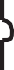 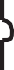 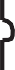 Remote access  network
Standard network
High-speed network
Cluster computing
31 / 56
Introduction: Types of distributed systems
High performance distributed computing
Grid computing
The next step: lots of nodes from everywhere
Heterogeneous
Dispersed across several organizations
Can easily span a wide-area network

Note
To allow for collaborations, grids generally use virtual organizations. In  essence, this is a grouping of users (or better: their IDs) that will allow  for authorization on resource allocation.
Grid computing
32 / 56
Introduction: Types of distributed systems	High performance distributed computing
Architecture for grid computing
The layers
Fabric: Provides interfaces to local  resources (for querying state and  capabilities, locking, etc.)
Connectivity: Communication/transaction  protocols, e.g., for moving data  between resources. Also various  authentication protocols.
Applications
Collective layer
Resource layer  Resource: Manages a single resource,
Connectivity layer
such as creating processes or reading  data.
Fabric layer
Collective: Handles access to multiple  resources: discovery, scheduling,  replication.
Application: Contains actual grid  applications in a single organization.
Grid computing
33 / 56
Introduction: Types of distributed systems
High performance distributed computing
Cloud computing
Google docs  Gmail  YouTube, Flickr
Software
aa Svc
Web services, multimedia, business apps
Application
MS Azure
Google App engine
Software framework (Java/Python/.Net)  Storage (databases)
Platform
aa Svc
Platforms
Amazon S3  Amazon EC2
Computation (VM), storage (block, file)
Infrastructure
Infrastructure
aa Svc
CPU, memory, disk, bandwidth
Datacenters
Hardware
Cloud computing
34 / 56
Introduction: Types of distributed systems
High performance distributed computing
Cloud computing

Make a distinction between four layers
Hardware: Processors, routers, power and cooling systems.  Customers normally never get to see these.
Infrastructure: Deploys virtualization techniques. Evolves around  allocating and managing virtual storage devices and virtual  servers.
Platform: Provides higher-level abstractions for storage and such.  Example: Amazon S3 storage system offers an API for (locally  created) files to be organized and stored in so-called buckets.
Application: Actual applications, such as office suites (text  processors, spreadsheet applications, presentation applications).  Comparable to the suite of apps shipped with OSes.
Cloud computing
35 / 56
Introduction: Types of distributed systems	High performance distributed computing
Is cloud computing cost-effective?
Observation
An important reason for the success of cloud computing is that it allows  organizations to outsource their IT infrastructure: hardware and  software. Essential question: is outsourcing also cheaper?
Approach
Consider enterprise applications, modeled as a collection of  components, each component Ci requiring Ni servers.
Application now becomes a directed graph, with a vertex
representing a component, and an arc (−i→, j) representing data
flowing from Ci  to Cj .
Two associated weights per arc:
Ti,j is the number of transactions per time unit that causes a  data flow from Ci  to Cj .
Si,j is the total amount of data associated with Ti,j .
Cloud computing
36 / 56
Introduction: Types of distributed systems
High performance distributed computing
Is cloud computing cost-effective?

Migration plan
Figure out for each component Ci , how many ni of its Ni servers  should migrate, such that the monetary benefits reduced by additional  costs for Internet communication, are maximal.
Requirements migration plan
Policy constraints are met.
Additional latencies do not violate specific delay constraints.
All transactions continue to operate correctly; requests or data are  not lost during a transaction.
Cloud computing
37 / 56
Introduction: Types of distributed systems
High performance distributed computing
Computing benefits
Monetary savings
Bc : benefits of migrating a compute-intensive component
Mc : total number of migrated compute-intensive components
Bs : benefits of migrating a storage-intensive component
Ms : total number of migrated storage-intensive components  Obviously, total benefits are: Bc · Mc + Bs · Ms
Cloud computing
38 / 56
Introduction: Types of distributed systems
High performance distributed computing
Internet costs
Traffic to/from the cloud
Trlocal,inet  = ∑(Tuser,i Suser,i + Ti,user Si,user )
Ci

Tuser,i : transaction per time unit causing data flow from user to Ci
Suser,i : amount of data associated with Tuser,i
Cloud computing
39 / 56
Introduction: Types of distributed systems	High performance distributed computing
Rate of transactions after migration
Some notations
Ci,local : set of servers of Ci that continue locally.
Ci,cloud : set of servers of Ci that are placed in the cloud.
Assume traffic distribution is the same for local and cloud server  Note that |Ci,cloud | = ni . Let fi = ni /Ni , and si a server of Ci .

i	j        i,j     when si ∈ Ci,local and sj ∈ Cj,local
when si  ∈ Ci,local  and sj  ∈ Cj,cloud  when si  ∈ Ci,cloud  and sj  ∈ Cj,local  when si  ∈ Ci,cloud  and sj  ∈ Cj,cloud
(1 −f ) · (1 −f ) · T


(1 −fi ) · fj · Ti,j
T∗ =
i,j
f · (1 −f ) · T
 i
j	i,j


f · f · T
i     j	i,j
Cloud computing
40 / 56
Introduction: Types of distributed systems
High performance distributed computing
Overall Internet costs
Notations
costlocal,inet : per unit Internet costs to local part
costcloud,inet : per unit Internet costs to cloud

Costs and traffic before and after migration
∑
∑
Trl∗ocal,inet =
Trc∗loud ,inet =
(Ti∗,j Si∗,j + Tj∗,i Sj∗,i ) +	(Tu∗ser ,j Su∗ser ,j + Tj∗,user Sj∗,user )
Ci,local ,Cj,local
Cj,local
∑
∑
(Ti∗,j Si∗,j + Tj∗,i Sj∗,i ) +	(Tu∗ser ,j Su∗ser ,j + Tj∗,user Sj∗,user )
Ci,cloud ,Cj,cloud	Cj,cloud
costs
=costlocal,inet (Trl∗ocal,inet − Trlocal,inet ) + costcloud,inet Trc∗loud ,inet
Cloud computing
41 / 56
Introduction: Types of distributed systems
Distributed information systems
Integrating applications

Situation
Organizations confronted with many networked applications, but  achieving interoperability was painful.
Basic approach
A networked application is one that runs on a server making its  services available to remote clients. Simple integration: clients  combine requests for (different) applications; send that off; collect  responses, and present a coherent result to the user.
Next step
Allow direct application-to-application communication, leading to  Enterprise Application Integration.
42 / 56
Introduction: Types of distributed systems
Distributed information systems
Example EAI: (nested) transactions
Transaction
Issue: all-or-nothing
Nested transaction
Atomic: happens indivisibly (seemingly)
Consistent: does not violate system  invariants
Isolated: not mutual interference
Durable: commit means changes are  permanent
Subtransaction	Subtransaction
Airline database
Hotel database
Two different (independent) databases
Distributed transaction processing
43 / 56
Introduction: Types of distributed systems
Distributed information systems
TPM: Transaction Processing Monitor
Server
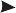 Reply
Transaction
Request
Requests
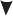 Client  application
Server
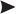 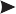 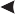 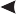 Reply
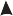 Request
Server
Reply
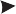 Observation
In many cases, the data involved in a transaction is distributed across  several servers. A TP Monitor is responsible for coordinating the  execution of a transaction.
Distributed transaction processing
44 / 56
Introduction: Types of distributed systems
Distributed information systems
Middleware and EAI
Client  application
Client  application
Communication middleware
Server-side  application
Server-side  application
Server-side  application
Middleware offers communication facilities for integration
Remote Procedure Call (RPC): Requests are sent through local  procedure call, packaged as message, processed, responded  through message, and result returned as return from call.
Message Oriented Middleware (MOM): Messages are sent to logical  contact point (published), and forwarded to subscribed  applications.
Enterprise application integration
45 / 56
Introduction: Types of distributed systems
Distributed information systems
How to integrate applications
File transfer: Technically simple, but not flexible:
Figure out file format and layout
Figure out file management
Update propagation, and update notifications.
Shared database: Much more flexible, but still requires common data  scheme next to risk of bottleneck.
Remote procedure call: Effective when execution of a series of  actions is needed.
Messaging: RPCs require caller and callee to be up and running at  the same time. Messaging allows decoupling in time and space.
Enterprise application integration
46 / 56
Introduction: Types of distributed systems
Pervasive systems
Distributed pervasive systems

Observation
Emerging next-generation of distributed systems in which nodes are  small, mobile, and often embedded in a larger system, characterized  by the fact that the system naturally blends into the user’s environment.
Three (overlapping) subtypes
47 / 56
Introduction: Types of distributed systems
Pervasive systems
Distributed pervasive systems

Observation
Emerging next-generation of distributed systems in which nodes are  small, mobile, and often embedded in a larger system, characterized  by the fact that the system naturally blends into the user’s environment.
Three (overlapping) subtypes
Ubiquitous computing systems: pervasive and continuously  present, i.e., there is a continuous interaction between system  and user.
47 / 56
Introduction: Types of distributed systems
Pervasive systems
Distributed pervasive systems

Observation
Emerging next-generation of distributed systems in which nodes are  small, mobile, and often embedded in a larger system, characterized  by the fact that the system naturally blends into the user’s environment.
Three (overlapping) subtypes
Ubiquitous computing systems: pervasive and continuously  present, i.e., there is a continuous interaction between system  and user.
Mobile computing systems: pervasive, but emphasis is on the fact  that devices are inherently mobile.
47 / 56
Introduction: Types of distributed systems
Pervasive systems
Distributed pervasive systems

Observation
Emerging next-generation of distributed systems in which nodes are  small, mobile, and often embedded in a larger system, characterized  by the fact that the system naturally blends into the user’s environment.
Three (overlapping) subtypes
Ubiquitous computing systems: pervasive and continuously  present, i.e., there is a continuous interaction between system  and user.
Mobile computing systems: pervasive, but emphasis is on the fact  that devices are inherently mobile.
Sensor (and actuator) networks: pervasive, with emphasis on the  actual (collaborative) sensing and actuation of the environment.
47 / 56
Introduction: Types of distributed systems
Pervasive systems
Ubiquitous systems

Core elements
(Distribution) Devices are networked, distributed, and accessible  in a transparent manner
(Interaction) Interaction between users and devices is highly  unobtrusive
(Context awareness) The system is aware of a user’s context in
order to optimize interaction
(Autonomy) Devices operate autonomously without human  intervention, and are thus highly self-managed
(Intelligence) The system as a whole can handle a wide range of
dynamic actions and interactions
Ubiquitous computing systems
48 / 56
Introduction: Types of distributed systems
Pervasive systems
Mobile computing
Distinctive features
A myriad of different mobile devices (smartphones, tablets, GPS  devices, remote controls, active badges.
Mobile implies that a device’s location is expected to change over
time ⇒ change of local services, reachability, etc. Keyword:
discovery.
Communication may become more difficult: no stable route, but
also perhaps no guaranteed connectivity ⇒ disruption-tolerant  networking.
Mobile computing systems
49 / 56
Introduction: Types of distributed systems	Pervasive systems
Mobility patterns
Issue
What is the relationship between information dissemination and human  mobility? Basic idea: an encounter allows for the exchange of  information (pocket-switched networks).
A successful strategy
Alice’s world consists of friends and strangers.
If Alice wants to get a message to Bob: hand it out to all her  friends
Friend passes message to Bob at first encounter

Observation
This strategy works because (apparently) there are relatively closed  communities of friends.
Mobile computing systems
50 / 56
Introduction: Types of distributed systems
Pervasive systems
Community detection
Issue
How to detect your community without having global knowledge?
Gradually build your list
1. Node i maintains familiar set Fi and community set Ci , initially  both empty.
2.  Node i adds j to Ci  when |Fj ∩Ci | > λ
|Fj |
3.  Merge two communities when |Ci ∩Cj | > γ|Ci ∪Cj |
Experiments show that λ = γ = 0.6 is good.
Mobile computing systems
51 / 56
Introduction: Types of distributed systems
Pervasive systems
How mobile are people?
Experimental results
Tracing 100,000 cell-phone users during six months leads to:
1


10 -2
Probability
10 -4
10 -6
500 1000
Displacement
5	10
50   100
Moreover: people tend to return to the same place after 24, 48, or 72  hours ⇒ we’re not that mobile.
Mobile computing systems
52 / 56
Introduction: Types of distributed systems
Pervasive systems
Sensor networks
Characteristics
The nodes to which sensors are attached are:
Many (10s-1000s)
Simple (small memory/compute/communication capacity)
Often battery-powered (or even battery-less)
Sensor networks
53 / 56
Introduction: Types of distributed systems
Pervasive systems
Sensor networks as distributed databases
Two extremes
Sensor network

Operator's site
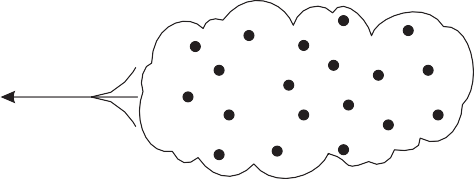 Sensor  data  is sent directly  to operator
Each  sensor  can process and  store data
Sensor network
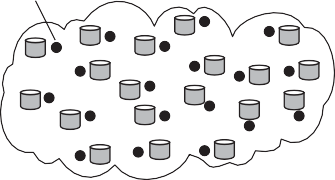 Operator's site
Query
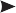 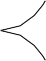 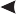 Sensors  send only  answers
Sensor networks
54 / 56
Introduction: Types of distributed systems
Pervasive systems
Duty-cycled networks
Issue
Many sensor networks need to operate on a strict energy budget:  introduce duty cycles
Definition
A node is active during Tactive time units, and then suspended for
Tsuspended units, to become active again. Duty cycle τ:
τ =	Tactive	
Tactive + Tsuspended
Typical duty cycles are 10 − 30%, but can also be lower than 1%.
Sensor networks
55 / 56
Introduction: Types of distributed systems	Pervasive systems
Keeping duty-cycled networks in sync
Issue
If duty cycles are low, sensor nodes may not wake up at the same time  anymore and become permanently disconnected: they are active  during different, nonoverlapping time slots.
Solution
Each node A adopts a cluster ID CA, being a number.
Let a node send a join message during its suspended period.
When A receives a join message from B and CA < CB , it sends a  join message to its neighbors (in cluster CA) before joining B.
When CA > CB it sends a join message to B during B’s active
period.

Note
Once a join message reaches a whole cluster, merging two clusters is  very fast. Merging means: re-adjust clocks.
Sensor networks
56 / 56